Autonomous Hydroponic Garden
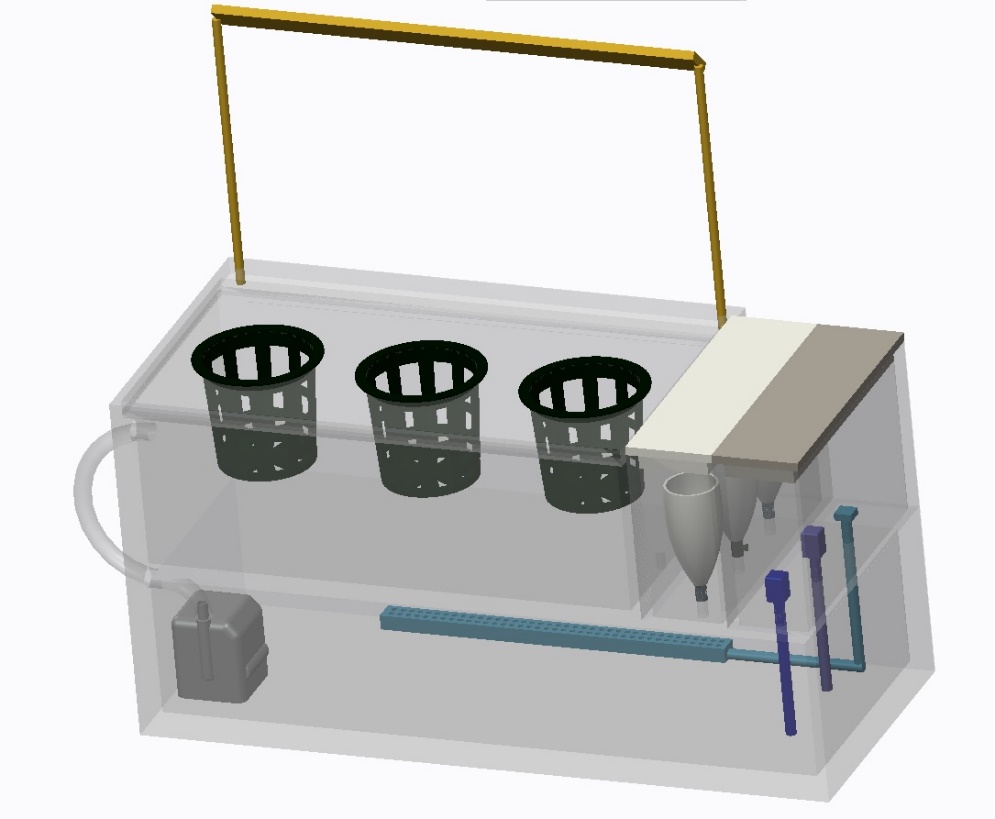 Group JibJab: 
Jamie Collier, Bikesh Dahal, Jessica Cohen, Ben Leblanc
11.19.2013
Project Description
Key components:
Temperature
pH
Oxygen content
Light
Electrical Conductivity

Constraints
Size
User Interface
Cost
Household autonomous garden

Hydroponic system to maintain specific plants
Tomatoes
Basil
Cilantro

Minimal user interaction (only maintain reservoir level)

Maximize health of plant and rate of growth
CAD Design – Overview
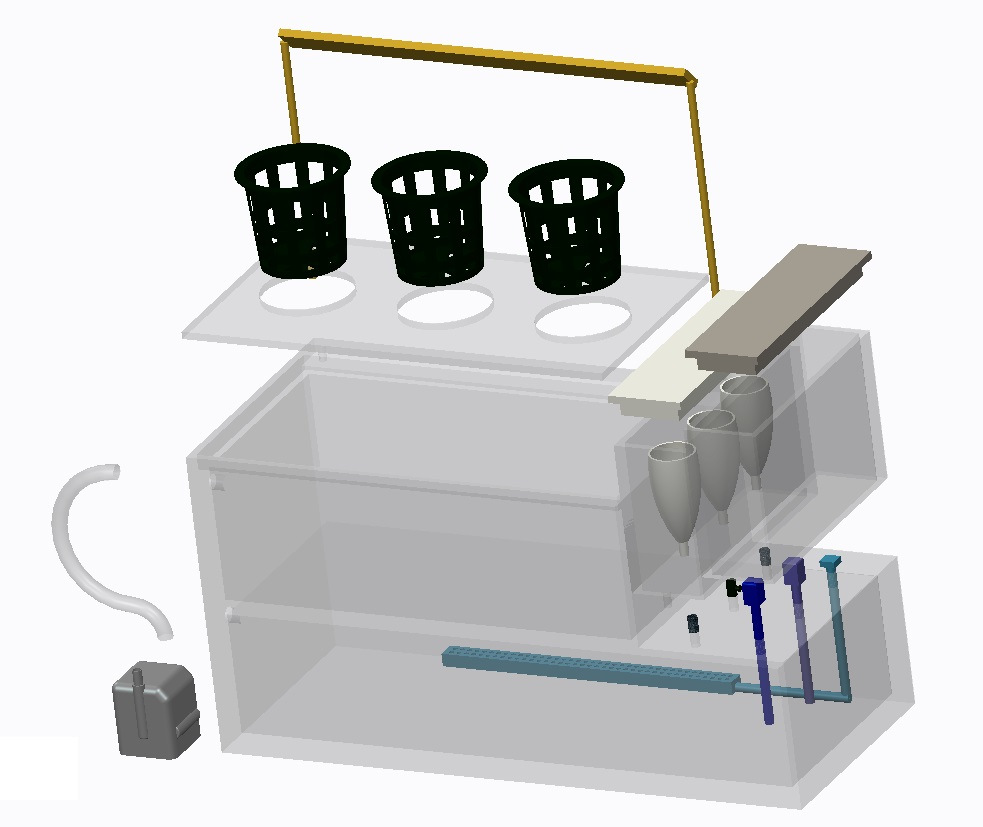 Lighting
Plant Cage
Nutrient Funnel
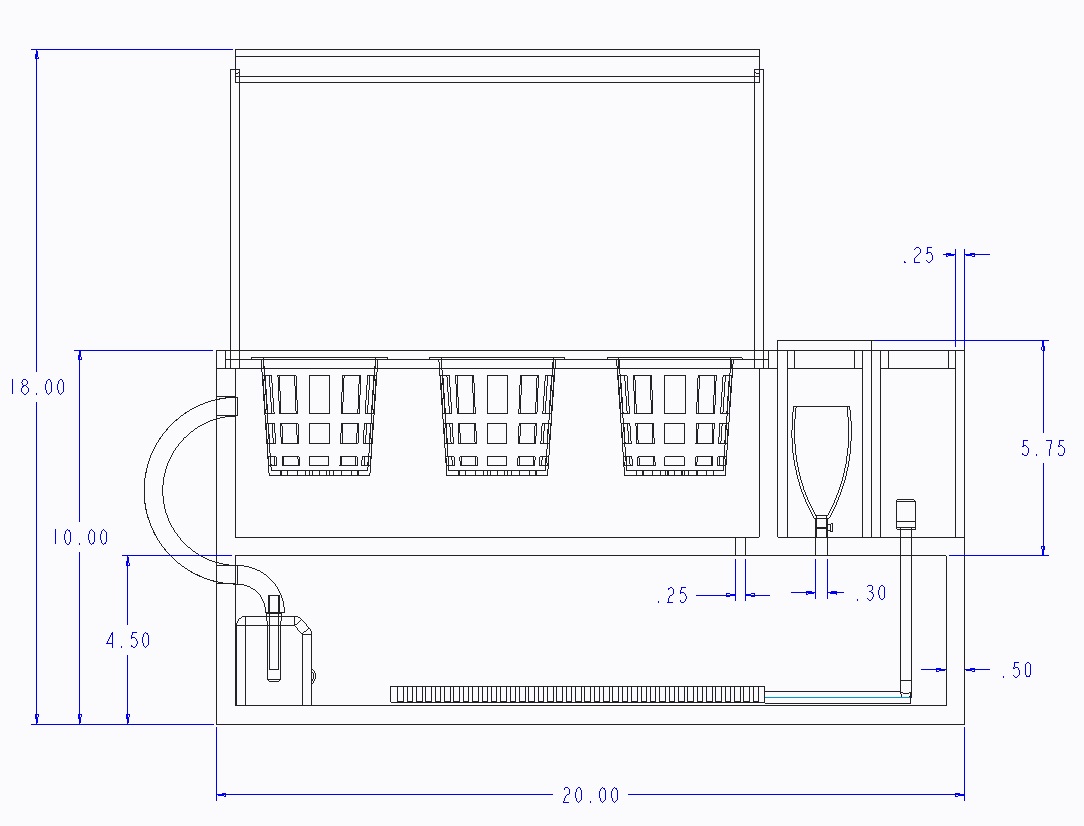 Electronics Box
Top Reservoir
Probes: pH, EC, Temperature
Water Pump
Bottom Reservoir
Air Stone
Valve
Units: inches
8” wide
Direction of Flow
Purchased Parts
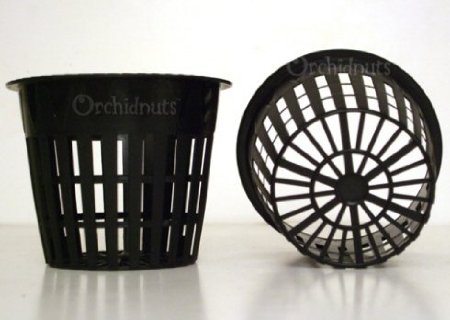 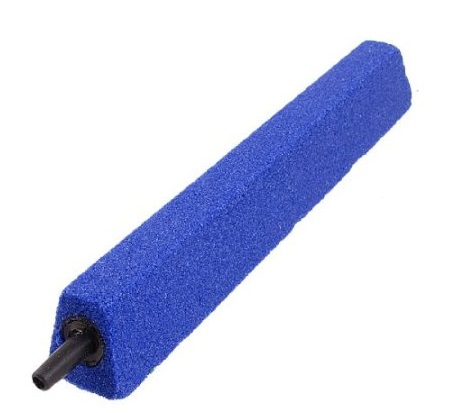 Air Stone
Mesh Net
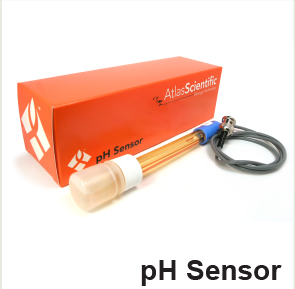 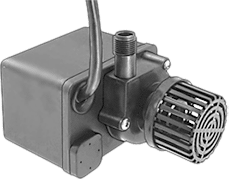 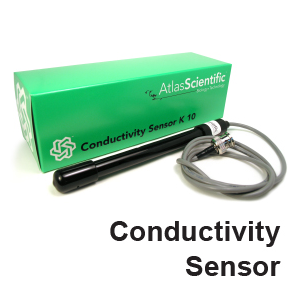 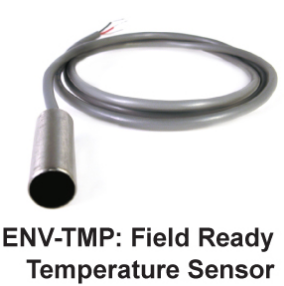 Submersible Pump
Sensors
Levels of Success
Level 1: Monitor temperature and control light with display

Level 2: Monitor pH and electrical conductivity 

Level 3: Control temperature

Level 4: Control pH and electrical conductivity

Level 5: IOS application with user interface
Associated Risks
Waterproofing system
Sealants and Glues
Rabbet Joints

Control systems
Slow enough settling time
Low overshoot
Feasible ranges for each component
Electrical Failure
Plant dies

Lower Cost Materials
Sensor Corrosion (predicted life)
Gantt Chart 1
Gantt Chart 2
Any Suggestions?